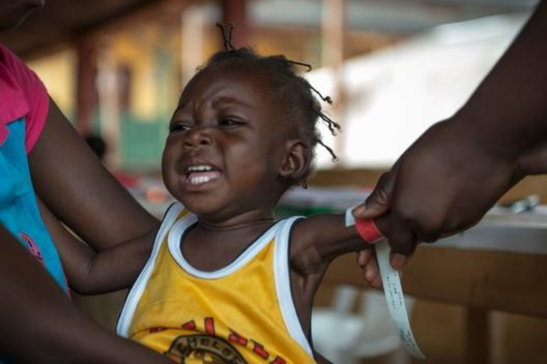 Fatima

Girl 13 months

MUAC: 122 mm
Weight: 8.1 kg
Length: 74.4 cm
Oedema: ++
[Speaker Notes: WHZ: > -2
MUAC: MAM
But the child has SAM because of the oedema

CATEGORY: SAM]
Mohamed

Boy 7 months old


MUAC: 108 mm
Weight: 6.1 kg
Length: 66.3
Oedema: 0
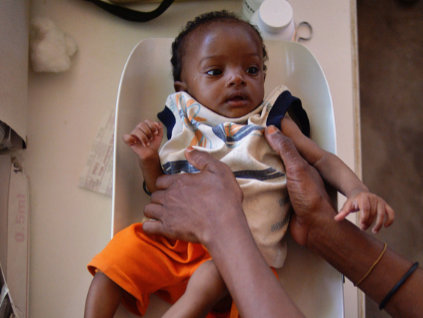 [Speaker Notes: No oedema
WHZ: between -3 and -2
But is SAM because MUAC < 115mm

CATEGORY: SAM]
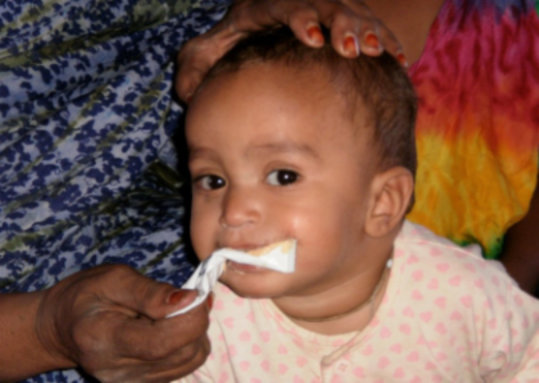 Boy 10 months old
MUAC : 126 mm
Weight: 5.5 kg
Length: 63.1 cm
Oedema= 0
[Speaker Notes: No oedema
MUAC > 125= not malnourished
MAM because : Zscore between <-2 and >-3

CATEGORY: MAM]
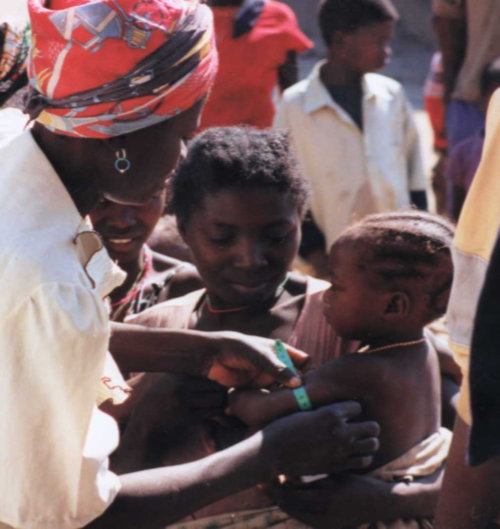 Ninka

Girl 8 months old

MUAC: 131 mm
Weight: 5.9 kg
Length: 62.5 cm
oedema: 0
[Speaker Notes: No oedema
Zscore =-1. No malnutrition

CATEGORY: NO MALNUTRITION]
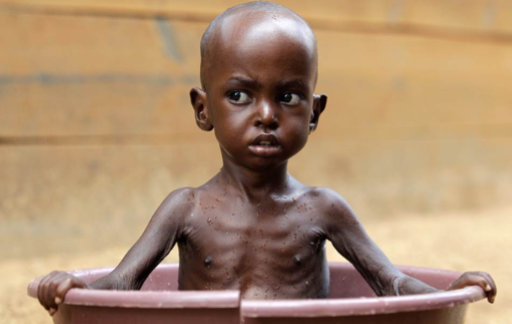 Fabian

Boy 30 months old

MUAC: 120 mm
Weight: 10 kg
Height: 92.2 cm
oedema: 0
[Speaker Notes: No oedema
Zscore <-3 SAM
MUAC : MAM
SAM because of WHZ <-3

CATEGORY: SAM]